Die Blume lädt Euch zu einem Ausflug ein !
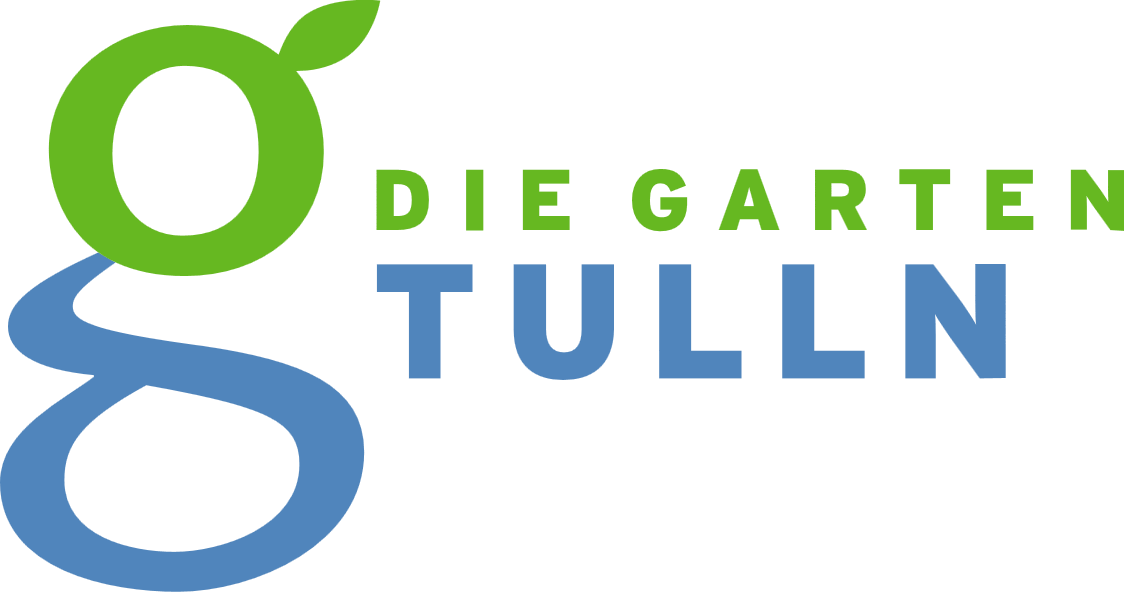 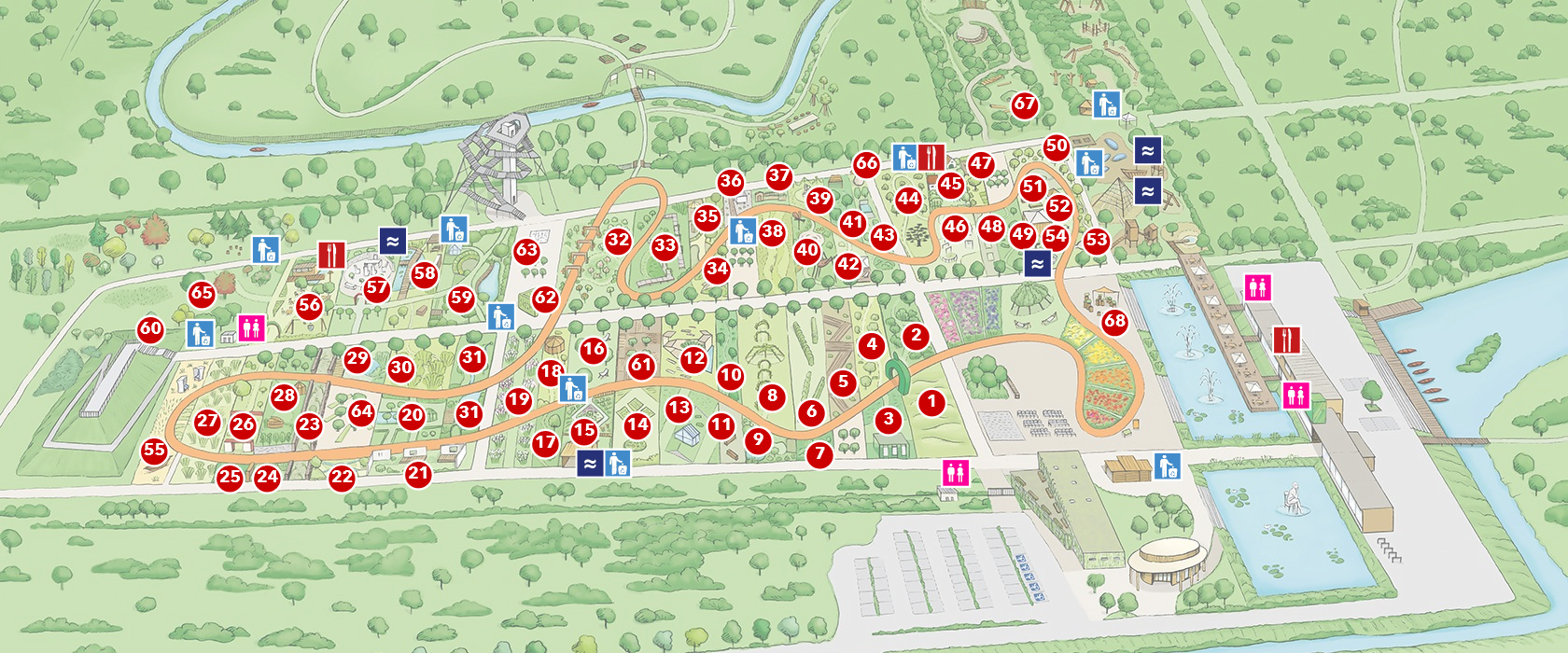 Die Blume lädt Euch zu einem Ausflug ein !
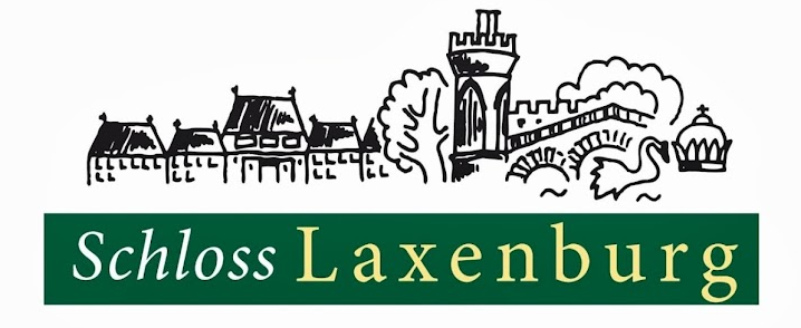 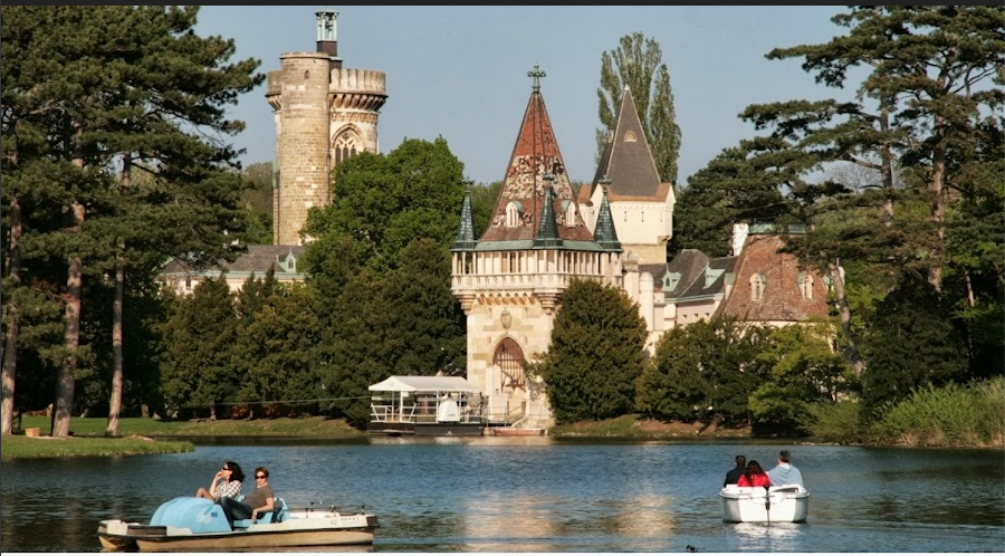